Детство Ломоносова
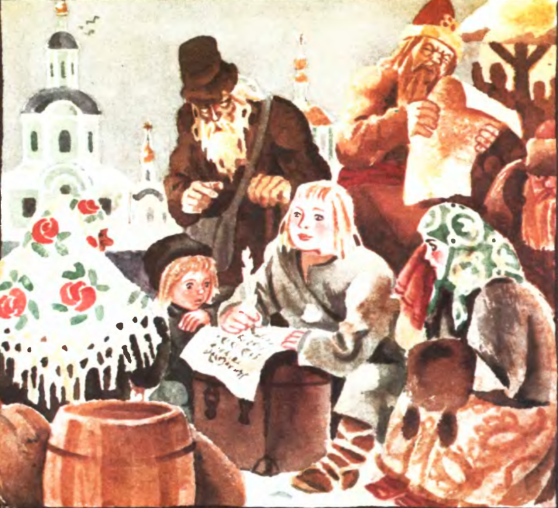 Осенью 19 ноября 1711 в рыбацкой деревушке (ныне с.  Ломоносово) на севере России, близ города Холмогоры родился в семье рыбака- помора сын Михайло (Михаил Ломоносов).
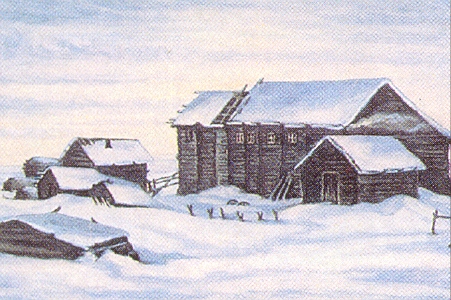 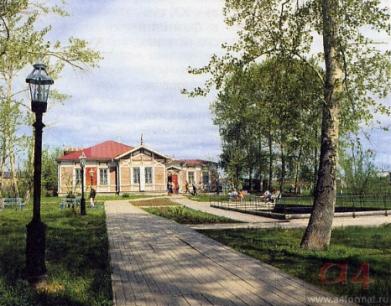 Михайло рос крепким физически мальчиком и поэтому вскоре стал первым помощником по хозяйству в доме. 

       В 10 лет Михайло уже брали на рыбный промысел. Плавал он по студеному Белому Морю и по Северному Ледовитому океану.
Работа  в  суровом  холодном   море   сделала Михайлу  упорным, сметливым.     Научила  быть наблюдательным, выносливым, не бояться невзгод и трудностей.
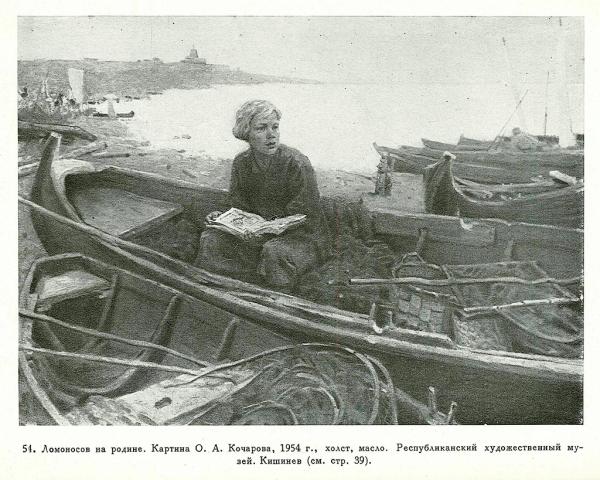 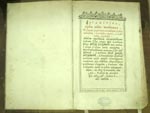 Он рано выучился грамоте и прочел все книги, которые только мог достать в своей глухой деревне.  
      
       Почти наизусть знал учебники по арифметике и грамматике.
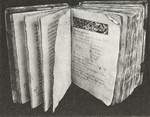 Михайло часто помогал односельчанам в составлении прошений и деловых бумаг, писал за неграмотных письма. 
       Ломоносов,  будучи сыном крестьянина, не мог учиться в единственной в Холмогорах словесной школе.
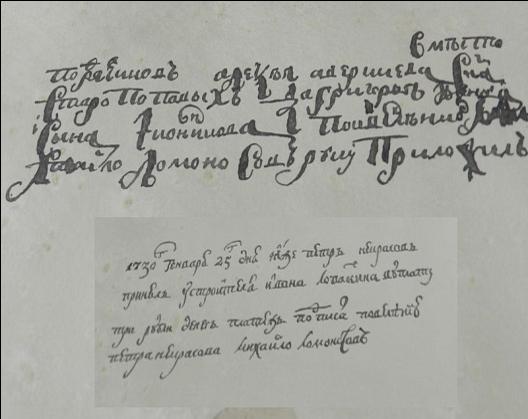 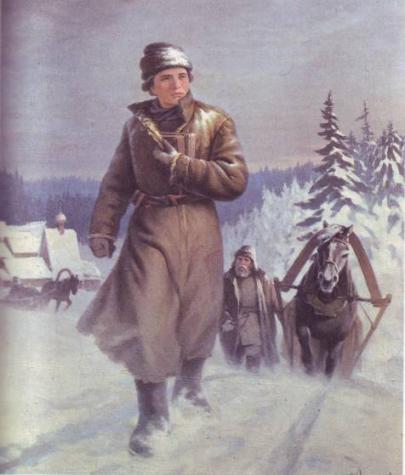 Отец хотел, что бы сын стал рыбаком. У Михайлы же была другая мечта: он задумал учиться и в одну из декабрьских ночей, прихватив нехитрые пожитки (главное- книги), зашагал Михайло с рыбным обозом в Москву, учиться.
Путь растянулся на три морозные недели. Пришлось заложить одолженный  полукафтан на пропитание, но   с книгами он не расстался.
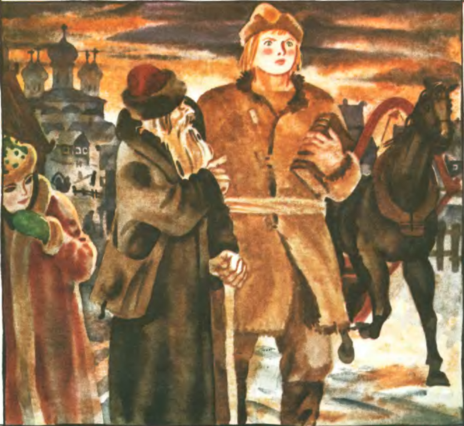